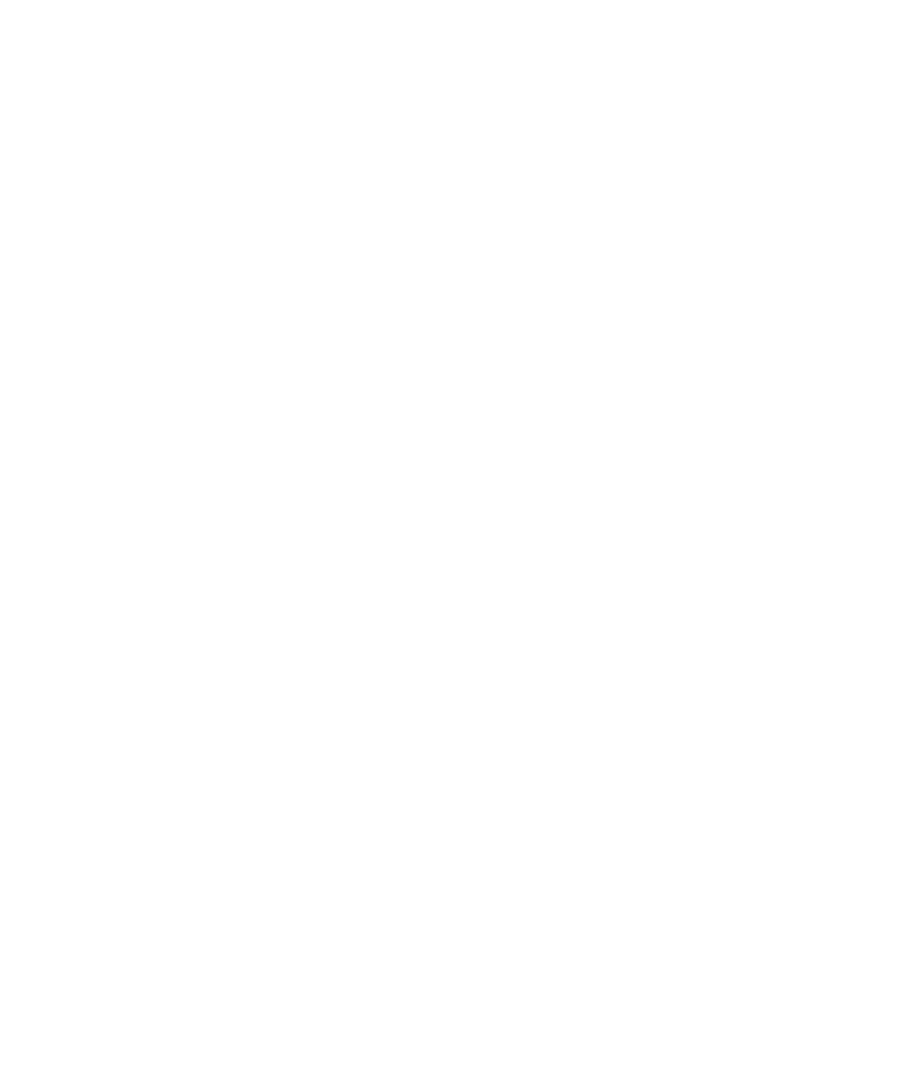 台南市立大灣高級中學
111學年度入學課程說明會
家長場
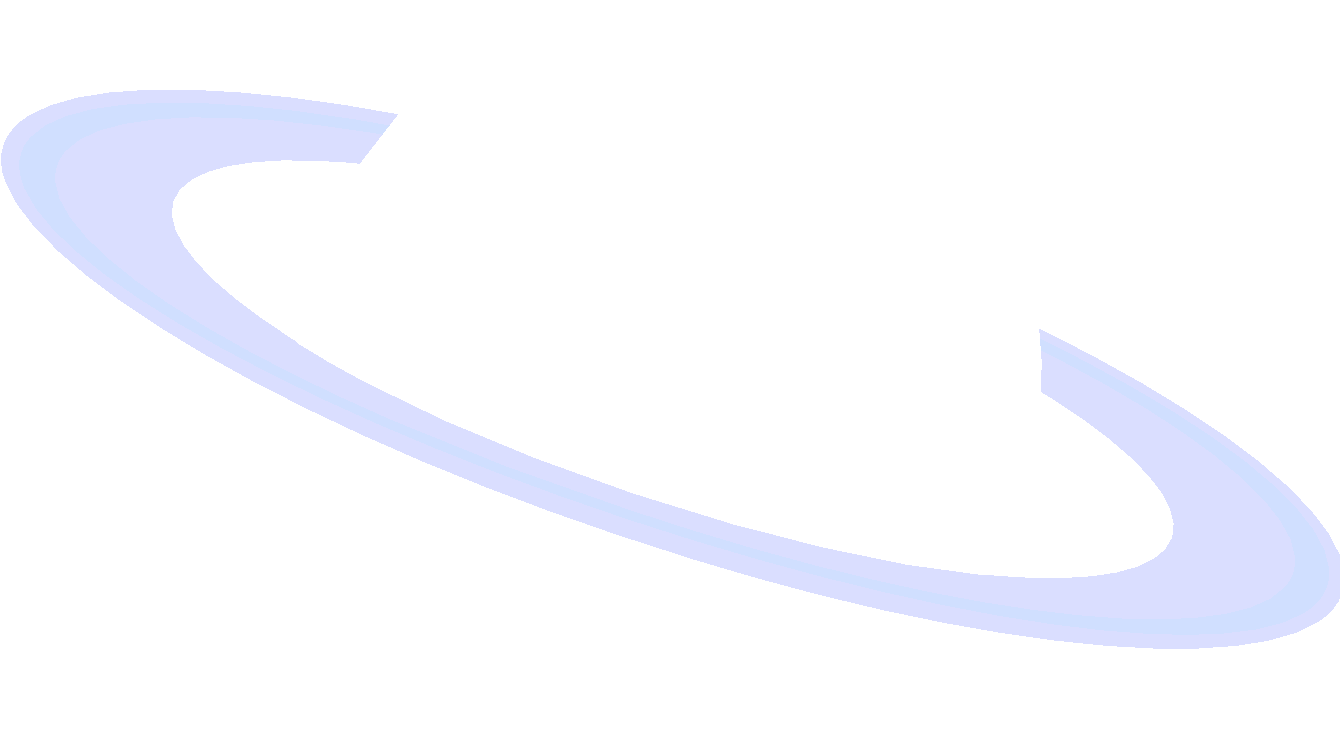 報告大綱
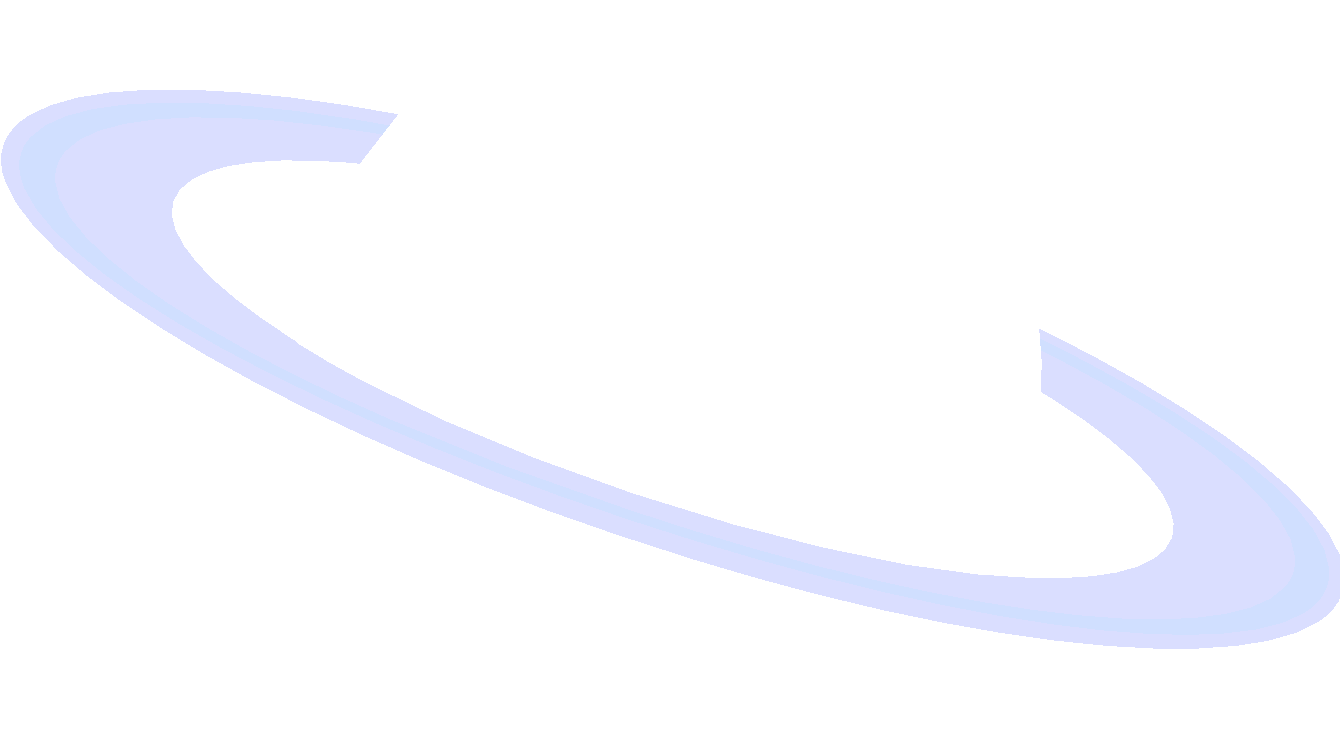 4
3
1
2
5
- 升學管道
- 選課流程
- 學校簡介
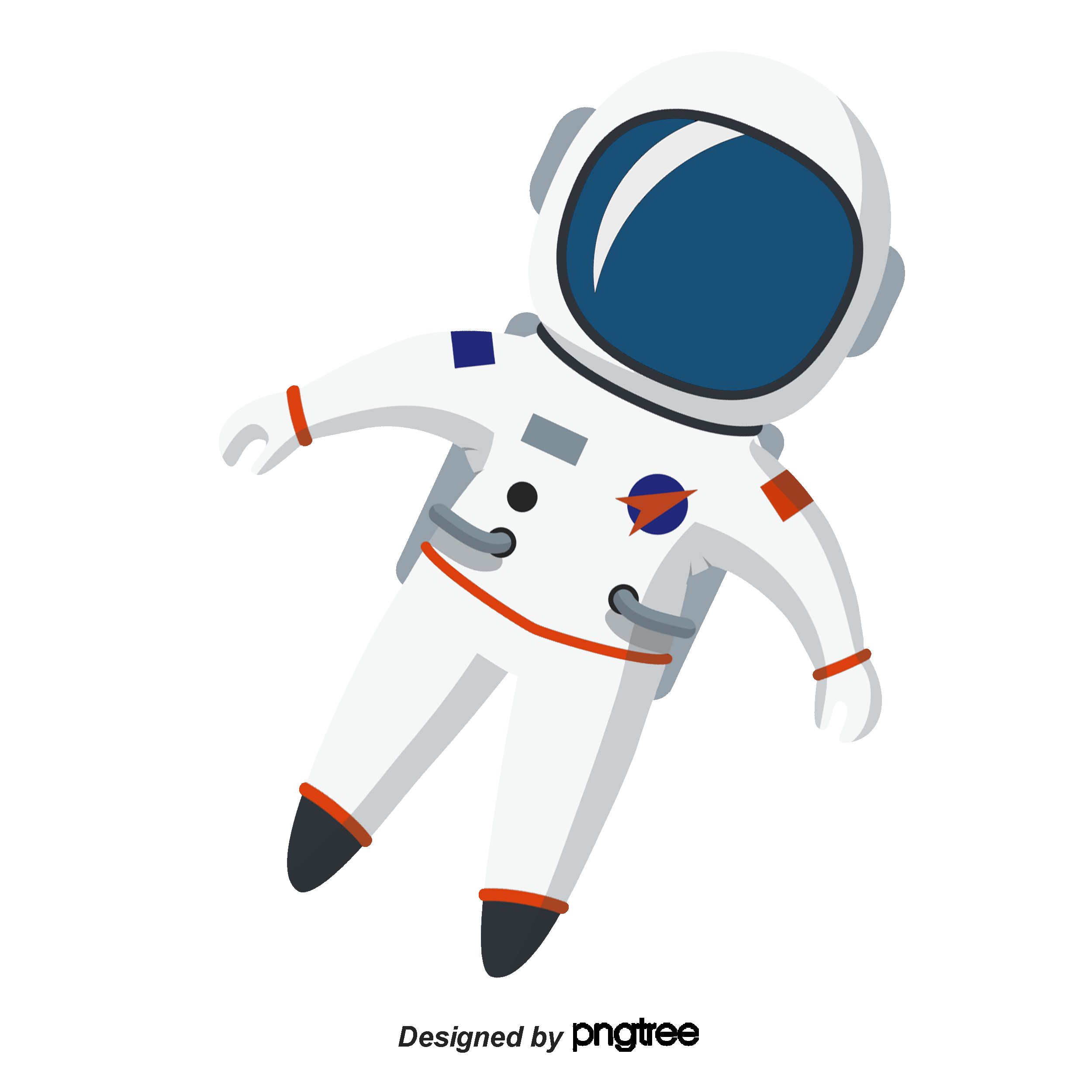 - 課程介紹
- 學習成果
1. 學校簡介
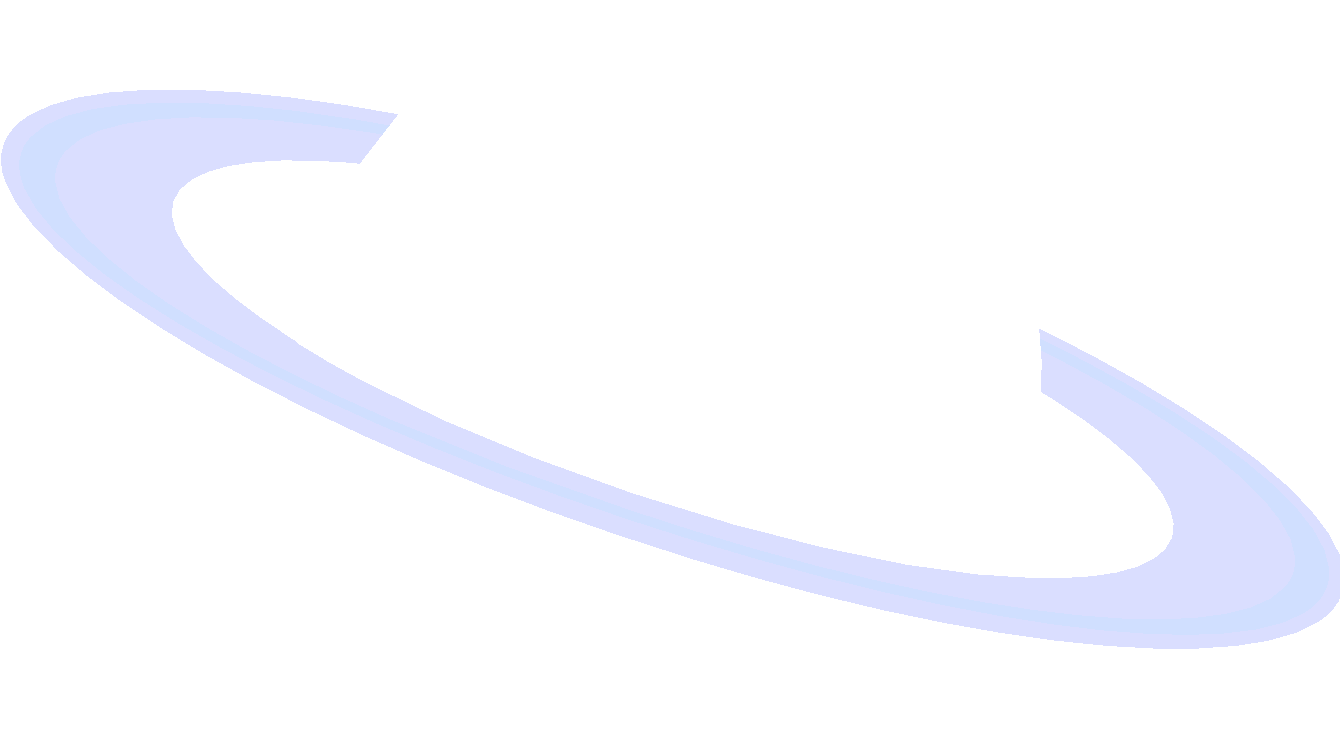 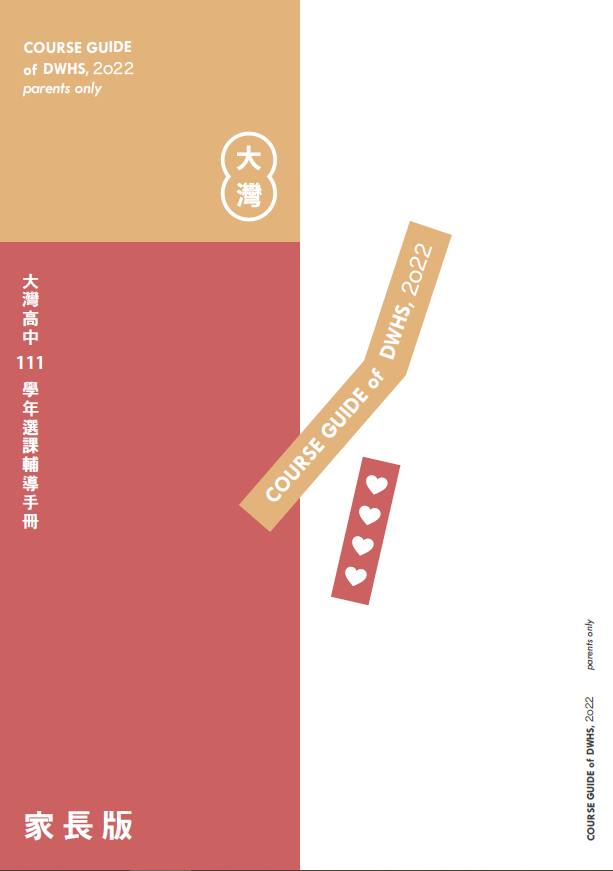 「成就每一個孩子，
使其適性揚才、終身學習」

目標:
培育才學兼備、能動能靜、
身心均衡發展，展現多元能力的灣中學子
2. 課程介紹
01
部定必修
02
有學分
校訂必修
高中
總體課程
03
選修(加深加廣.多元)
04
彈性學習時間
不計學分
05
團體活動時間
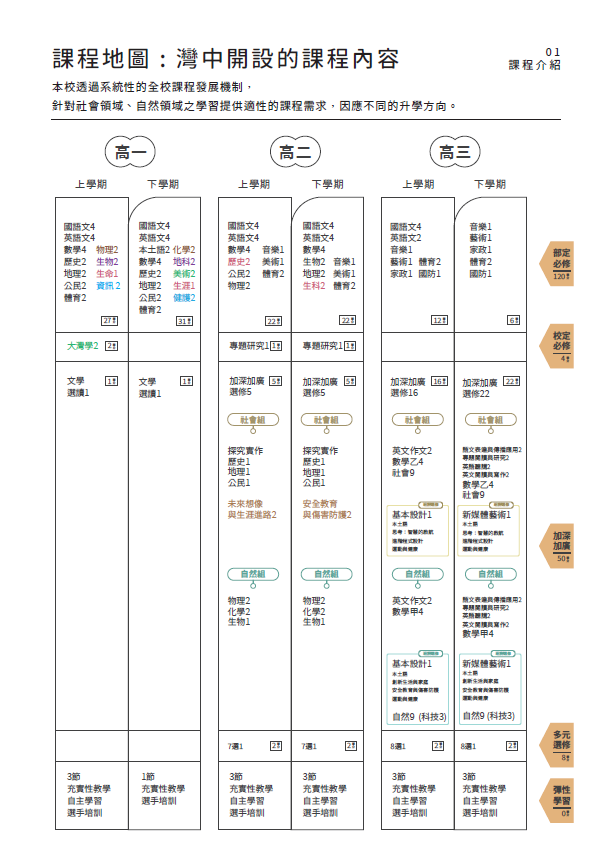 2. 課程介紹
課程地圖：
本校針對不同學習需求開設
社會領域、自然領域之課程，因應不同的升學方向。
2. 課程介紹-高一上學期共同課程為例
必修 共27學分
校定必修 共2學分
加深加廣選修1學分
國語文 4  
英語文4
數學 4 
歷史2 
地理2 
公民2 
物理2/化學
生物2/地科
生命1/生涯
資訊 2/健護
體育2
大灣學2
     (與下學期美術對開)
各類文學選讀1
2. 課程介紹
校定必修(學校特色課程)
高一:大灣學
高二:專題研究
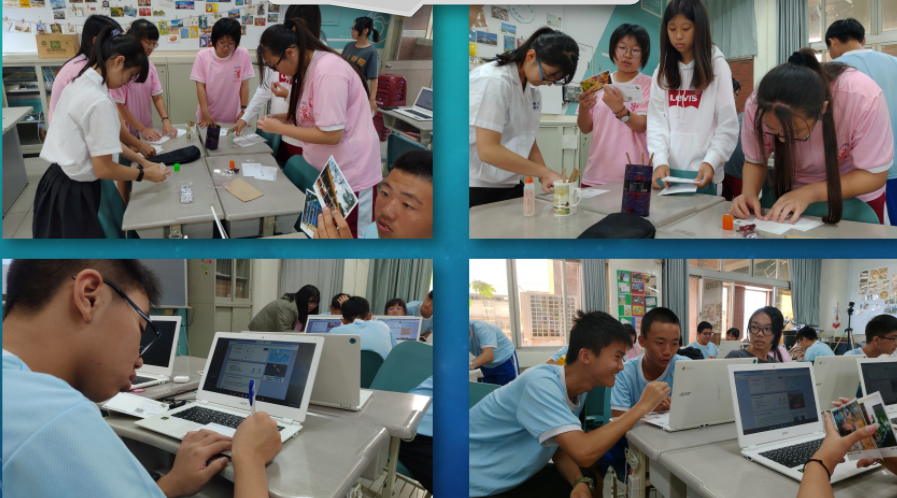 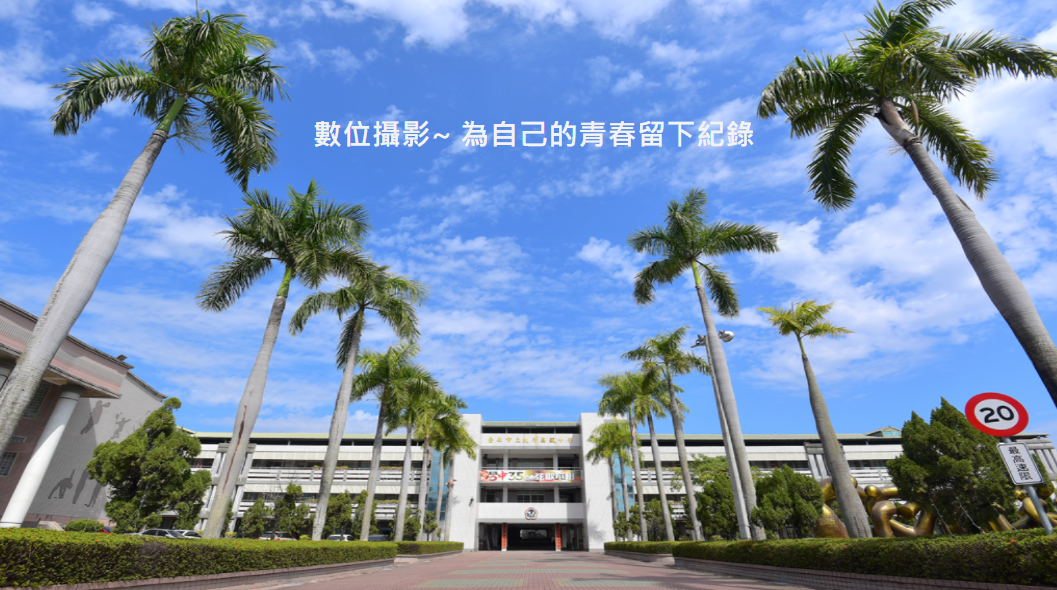 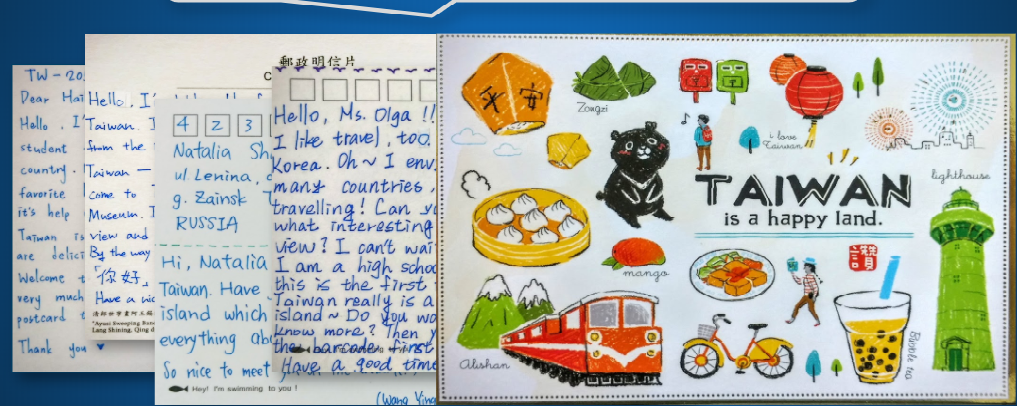 2. 課程介紹
校定必修:大灣學
2. 課程介紹
高二、高三社會領域/自然領域在
加深加廣選修、多元選修部分課程不同。

※延伸部定必修，深化各領域科目的知識吸收，
   以利銜接下一階段大專校院之需要。
※依興趣、性向、需求開放學生自主選課。
2. 課程介紹-高二上學期共同課程為例
必修 共22學分
校定必修 共1學分
加深加廣選修5學分
國語文 4  
英語文4
數學(A/B) 4 
歷史2/生活科技 
公民2 
物理2(跨科探究)
音樂1
美術1
體育2
專題研究1
社會組
     探究實作3
     (歷史、地理、公民探究)
     未來想像與生涯進路2


自然組
     物理2
     化學2
     生物1
2. 課程介紹-高二多元選修為例
2. 課程介紹-高三多元選修為例
2. 課程介紹
彈性學習-提供1-3節讓學生彈性運用
充實/補強性教學
自主學習
選手培訓/
學校特色課程
以個人或小組形式在教師協助下，訂定目標並自我檢核
依據學生學習情形，擇其需補強的科目或單元進行補性學科教學
1. 遴選學生培訓:國
    語文、英文單字、
    英文作文演講、
    數理資訊競賽
2.美日教育交流、 
   歲末聯歡
彈性學習-自主學習：
學生完成自主學習計畫、審核與執行
     (同一學年內須完成至少18節)




2)自主學習的同時，亦可選修學校開設的
  〝週期性課程〞
通過
自主學習
執行完成自主 學習計畫內容
撰寫自主
計畫申請
學習計畫
不通過
高一彈性學習-週期性課程/自主學習：
10週為一週期，共分兩階段選課
課程1-課程8為重複課程(只會中選一次),
      課程9-可重複選
111高一上學期週期性課程
形象設計
01
穿衣學
05
化妝品概論與應用
02
06
繡生活
自主學習
09
認識社會工作
世界公民-愛玩客
03
07
04
刑法與高中生
AI詩人初體驗
08
高二彈性學習-週期性課程/自主學習：
10週為一週期，共分兩階段選課
111高二上學期週期性課程
資訊培訓
01
02
地方探索與行動設計
自主學習
03
04
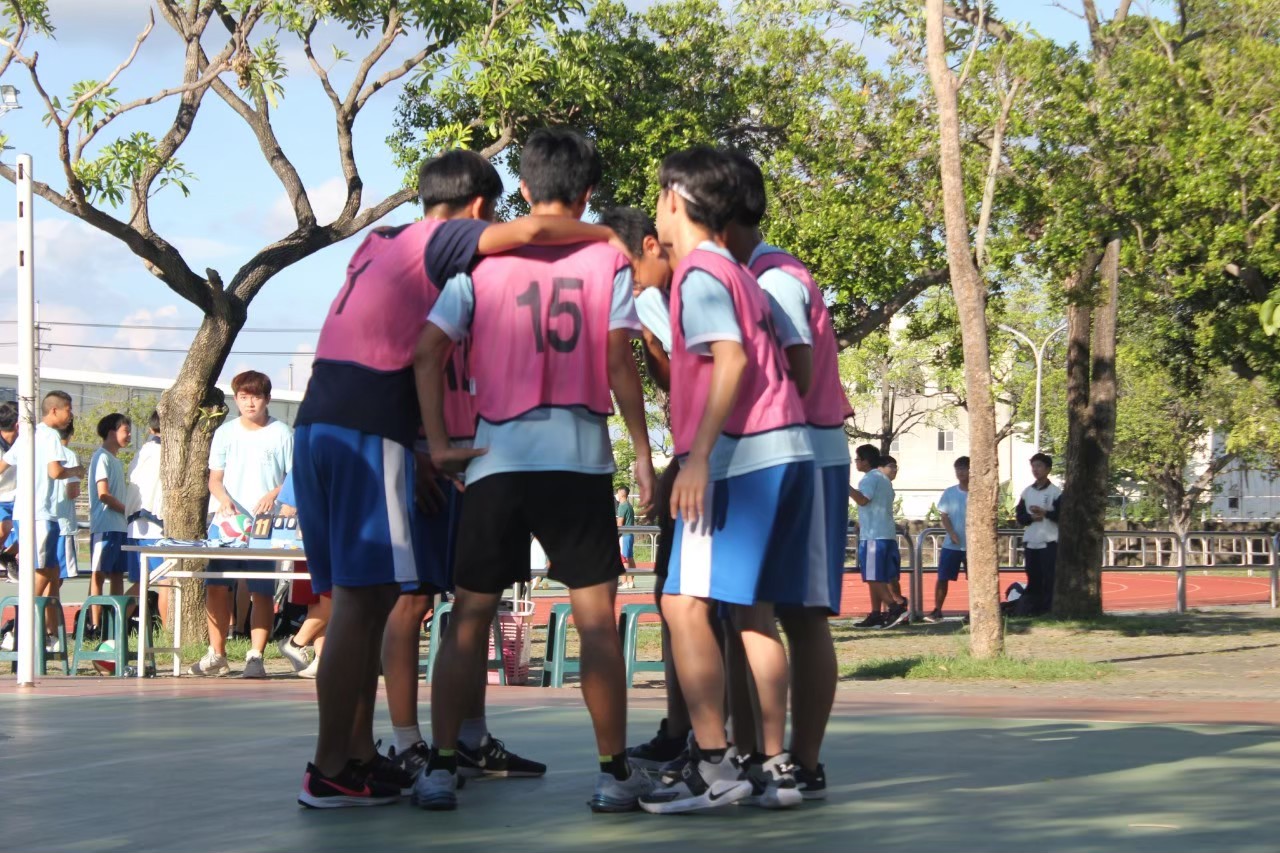 2. 課程介紹
團體活動介紹：

學科競賽、班級活動、
社團活動、校慶運動會、
歲末聯歡、國際交流
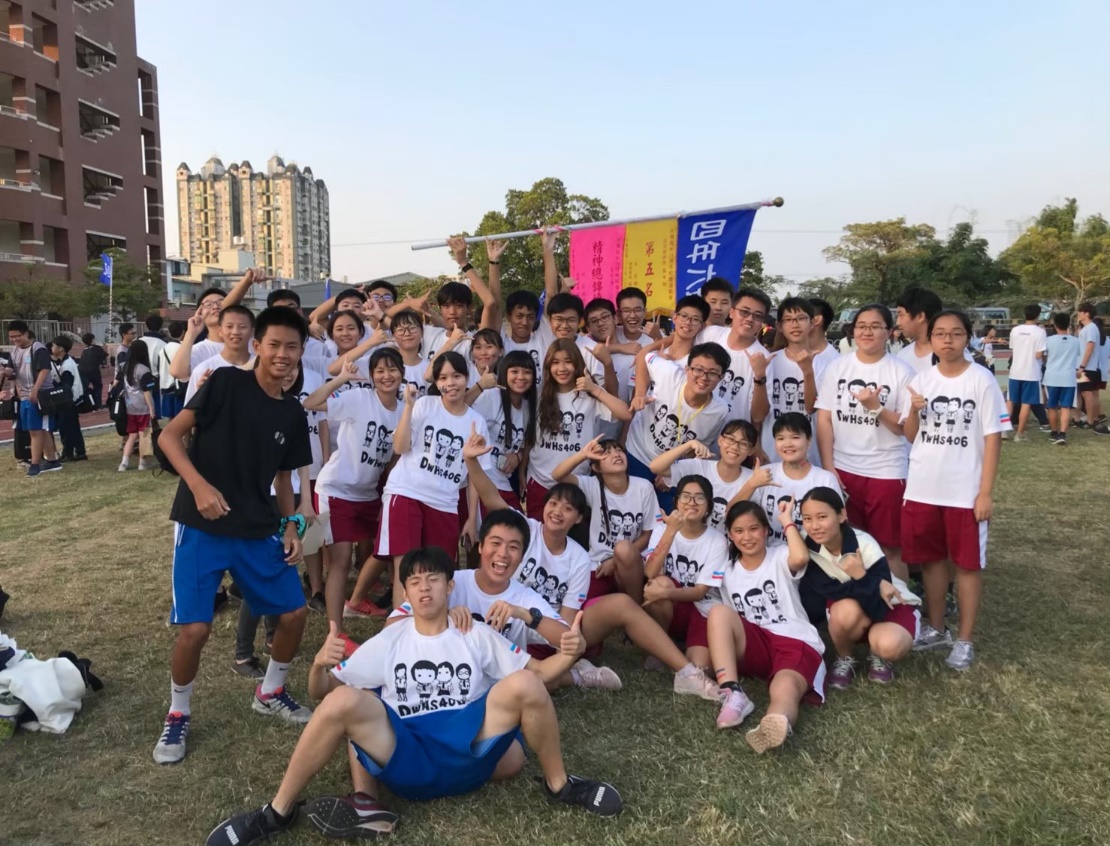 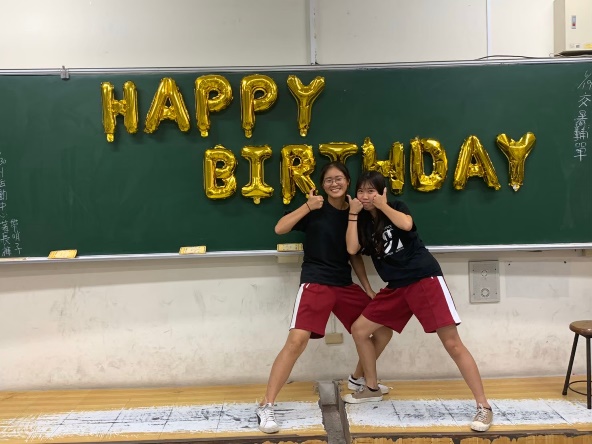 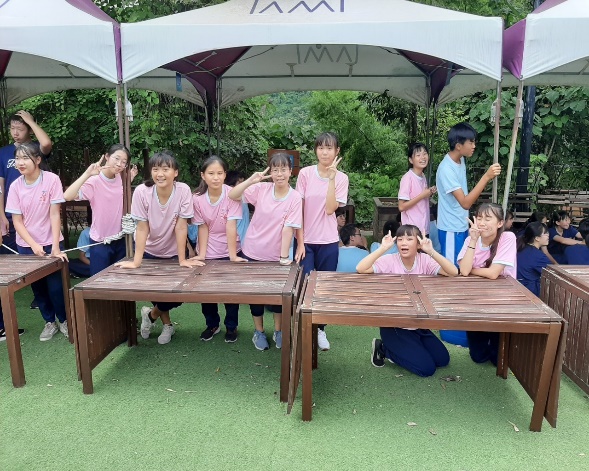 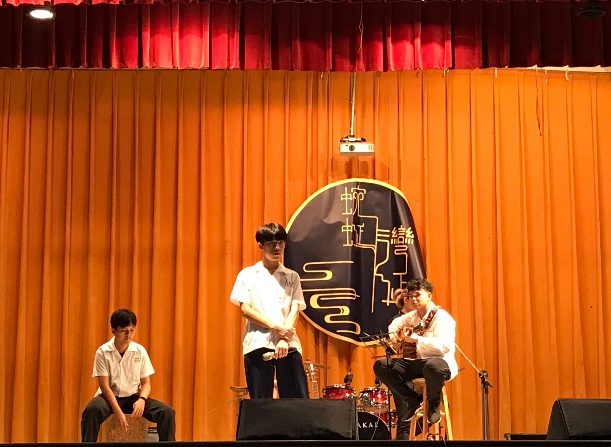 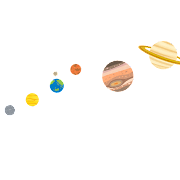 Q:108課綱課程改變了什麼?
01
03
新增校定必修
調降必修學分；
      調高選修學分比重
增加選修課程
04
02
新增彈性學習時間
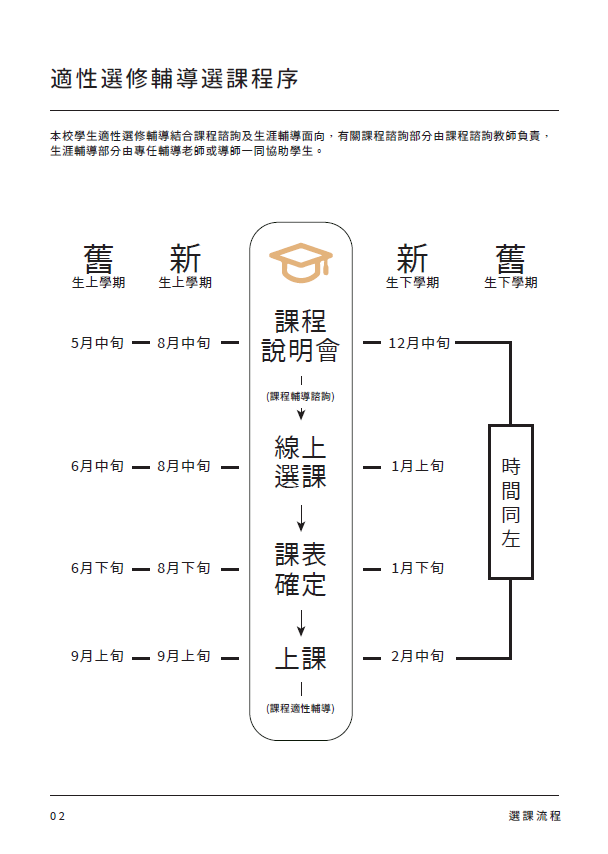 3.選課流程
課程說明：8月12日
團體諮詢：8/16第五節
線上選課：8/15-8/19
課表確定：8月下旬
上課 ：9月上旬
3.選課流程-課程輔導諮詢
針對不同情況及需求之學生，提供諮詢與生涯輔導
分工說明
導師
課程諮詢老師
專任輔導老師
團體諮詢
個別諮詢
興趣/性向測驗
生涯輔導
家庭
班級
個人因素
3.選課流程
個別諮詢：與該班配合之課程諮詢老師預約後進行
課程諮詢教師
高三
高一
高二
601-603鄭雅文老師604-606吳盈泰老師
501-503楊千慧老師504-506張詠梅老師
401-403黃品頻老師404-406丁素梅老師
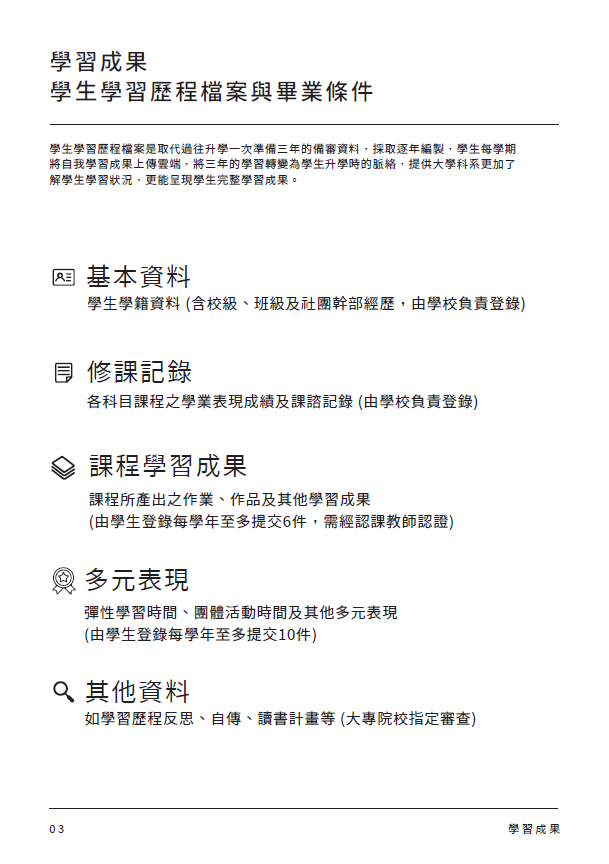 4.學習成果
1)課程學習成果：實作作品
                                書面報告
(每學年至多6件 需教師認證)

2)多元表現：證照、競賽結果
                 志工服務、實作評量
(每學年至多10件)
4.學習成果
完整描述： 動機、 目的 、 過程 、 省思
展現學習軌跡與特色
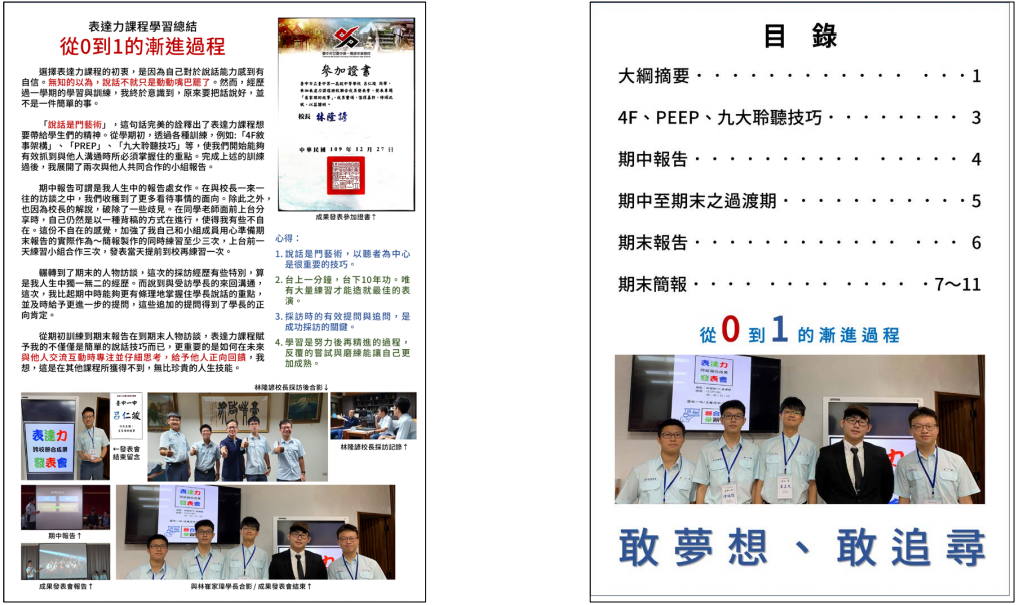 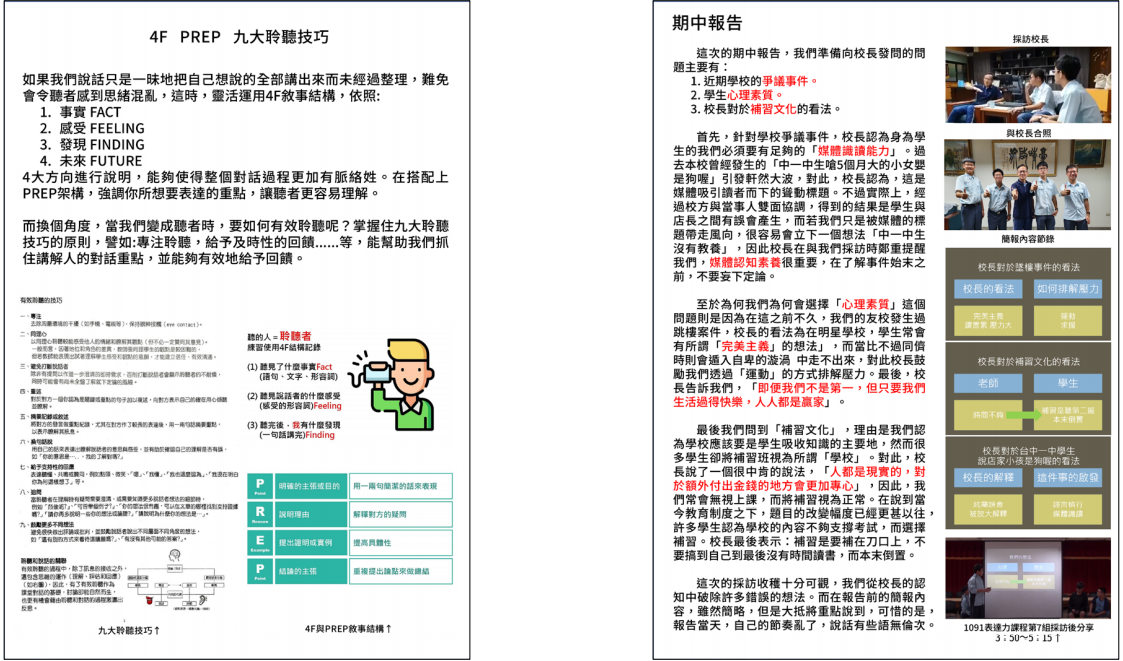 4.學習成果
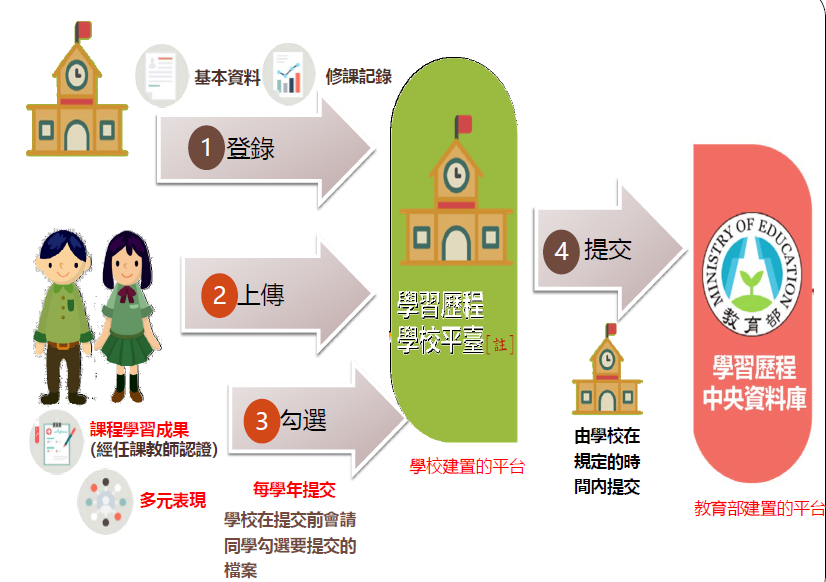 學生:上傳、勾選

教師:認證

校方:提交學生勾
選的內容置中央
資料庫
5.升學管道
111學年度起大學入學考試調整
以多資料來源呈現學生多元學習表現
大學入學考試成績
綜合學習表現(P)
學科能力測驗(X)
學生學習歷程(P1)
分科測驗(Y)
校系自辦甄試項目(P2)
術科測驗
5.升學管道-素養導向試題
111學年度起大學入學考試調整
強化學生有系統的表達說明、整合運用能力

※重視閱讀理解的重要性
   多閱讀與理解不同類型文本
   多接觸與認識重要的多元議題情境
   學習力求融會貫通、統整運用
   練習表達說明能力
5.升學管道-繁星推薦
採計科目
學業成績總平均
「生活科技」、 「資訊科技」皆列入
採計範圍
至第五學期
5.升學管道-申請入學
個人申請入學
英聽/學測/術科
報名
（最多六校系）級分篩選
大學甄試及公告
正備取名單
正備取生上網登記
就讀志願序
公告統一分發結果
聲明放棄後始得參加分科測驗之登記分發
5.升學管道-分發入學
先檢定–後採計-同分再參酌
考試入學(7/12-13)
學科能力測驗
檢定科目最多2科
英聽/學測(檢定)
術科(檢定或採計)
指定科目考試採計

可加權3科≦學測+分科測驗+術科≦5科
大學各校系自訂(60級分制)
其中分科測驗至少１科
不同加重科目，不同加重比例
志願數最多可填100個
選填志願(8/1-4)
分發公告(8/15)
111學年度起的大考與考科
108學年度起實施12年國教新課綱
（108課綱）
學科能力測驗
內容
分科測驗
國文(含國綜、國寫)、英文、
數學A、數學B、社會、自然
部定必修
數甲、歷史、地理、公民與社會、
物理、化學、生物
內容
部定必修與
加深加廣選修
111學年度起大學多元入學方案
術科測驗
高中英語
聽力測驗
(部定10.11年級
必修英文)
主要申學管道、參採項目與時間
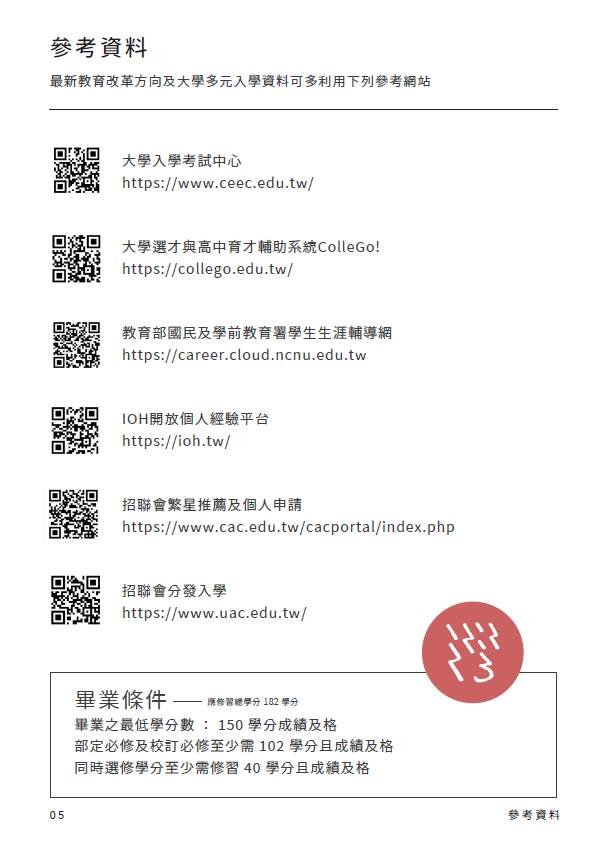 參考資料：
網路資源提供

畢業條件：
最低學分數 150 學分及格
部定及校定必修至少102學分
選修至少40學分及格
數A數B與大學學群
數A / 數B課程，均屬部定必修，高二同學擇一修習
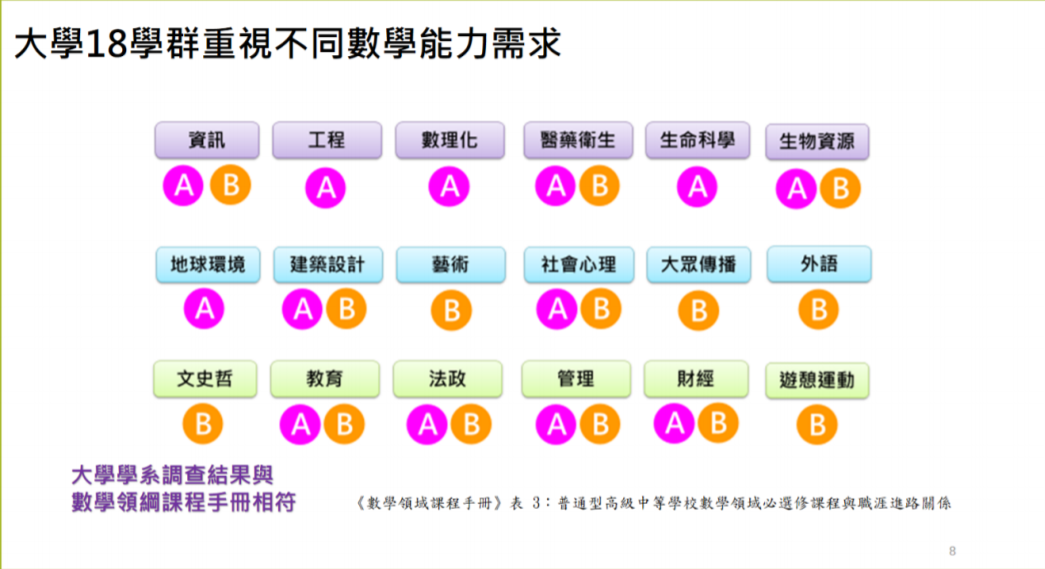 數A數B的選擇
高二數A： 學習內容為數學概念的原理、形 成過程及其在科學研究上的應用。
高二數B： 學習內容以數學概念及其在生活 上的應用為主。
低數學需求
數B
高數學需求
數A
數A數B的選擇
社會組自然組均可選擇
    建議選擇自然組同學修數A，以免和高三
    數甲有銜接問題
高二下數學可轉修
    上下學期分別修習「數B、數A」、
   「數A、數B」無補修問題
學測數學A/B分節施測，考生可自由選考
數A數B的銜接
數A和數B在「三角函數」、
   「指數函數與對數函數」、
   「空間概念」、「向量」、
   「線性代數」、「不確定性」、
   「空間中的解析幾何」等單元中
     教授的內容份量有差異。
高二升高三數學課程學習路徑
高二修習數B後，想在高三選修數學甲者，需補足高二數A的學習內容。
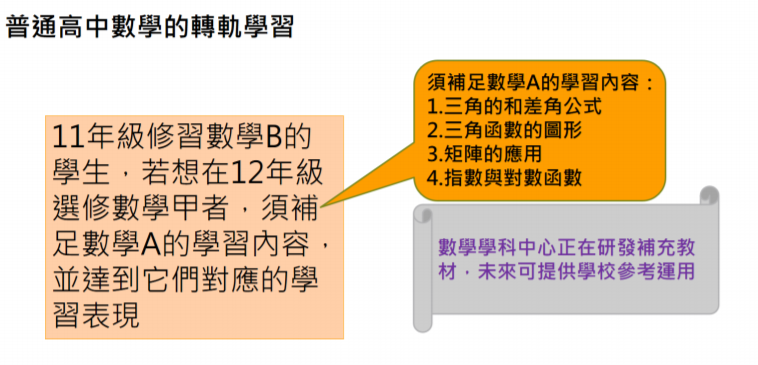 大學選材與高中育才輔助系統
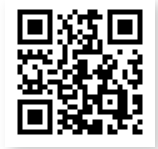 大學招生委員會聯合會
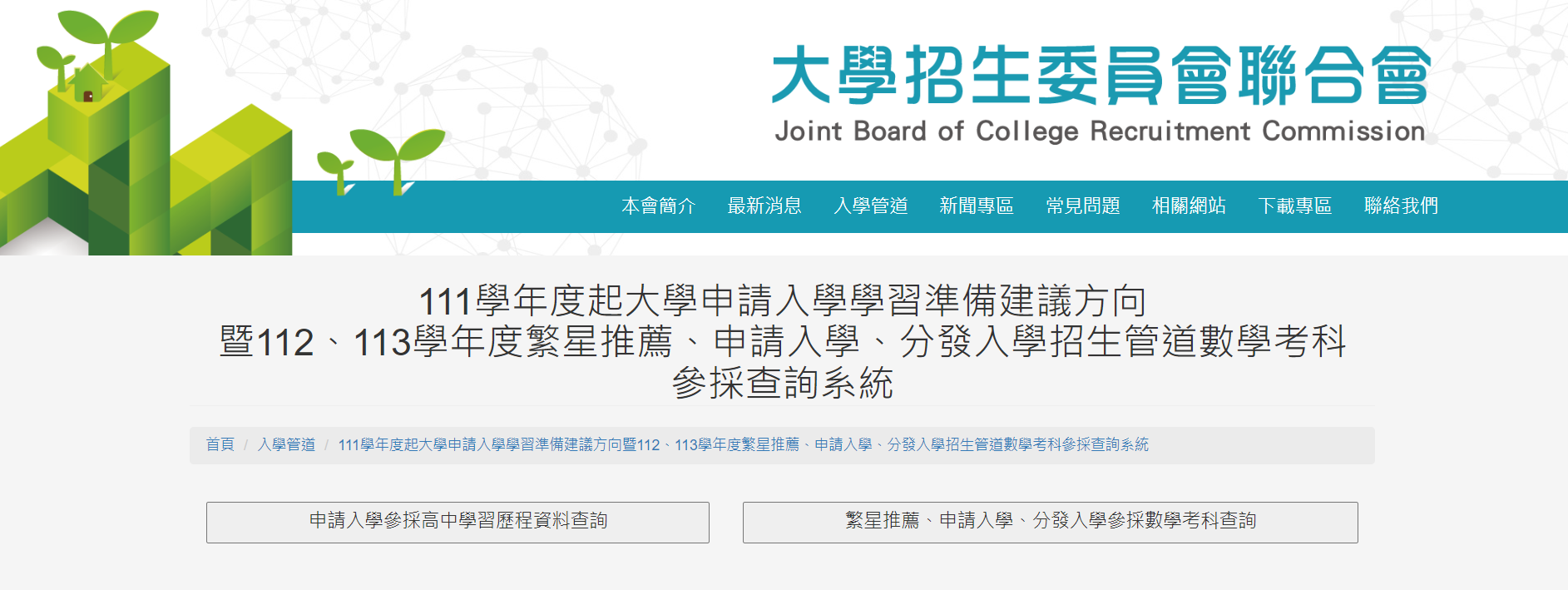 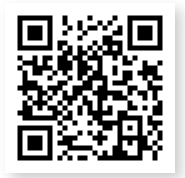 大學招生委員會聯合會 (數學參採查詢)
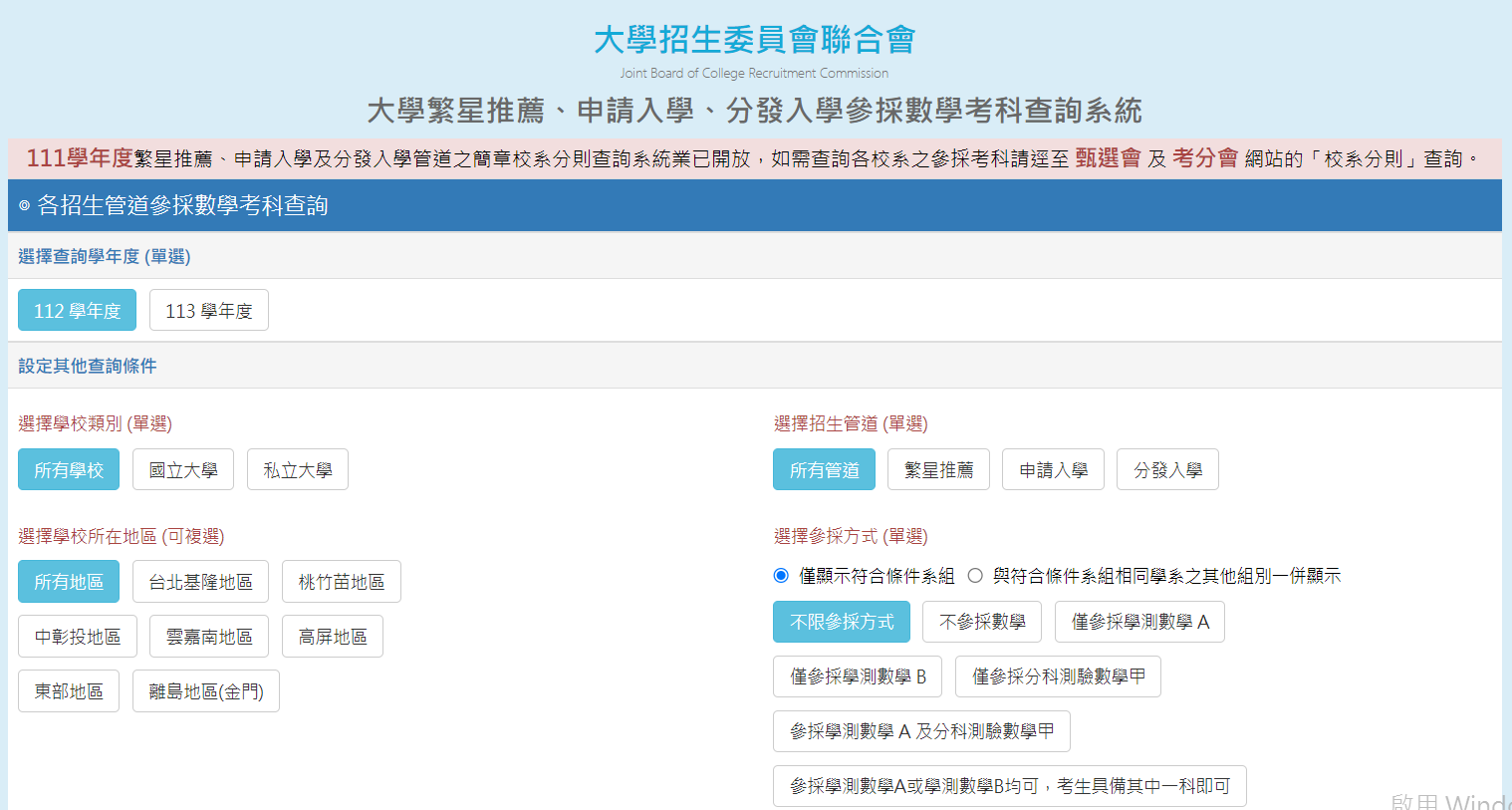 大學招生委員會招聯會 (數學參採查詢)
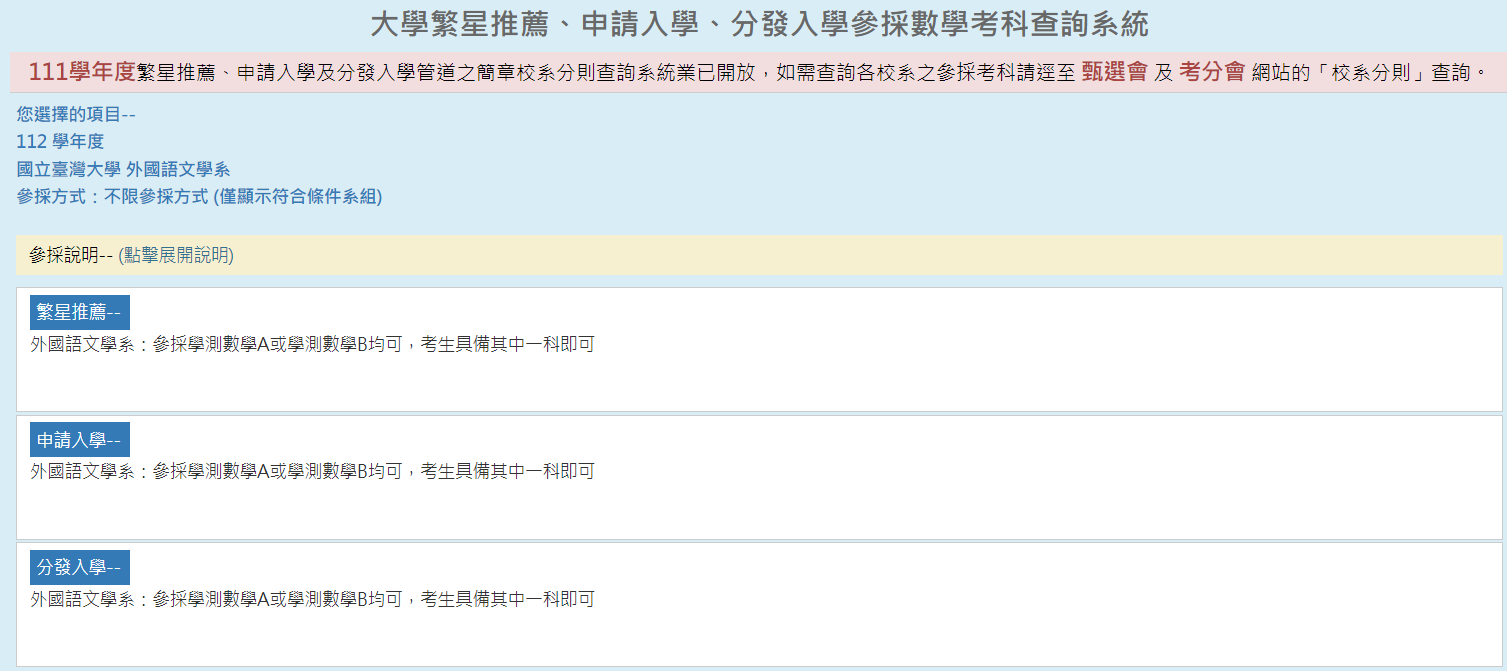 招聯會(學習歷程資料參採查詢)
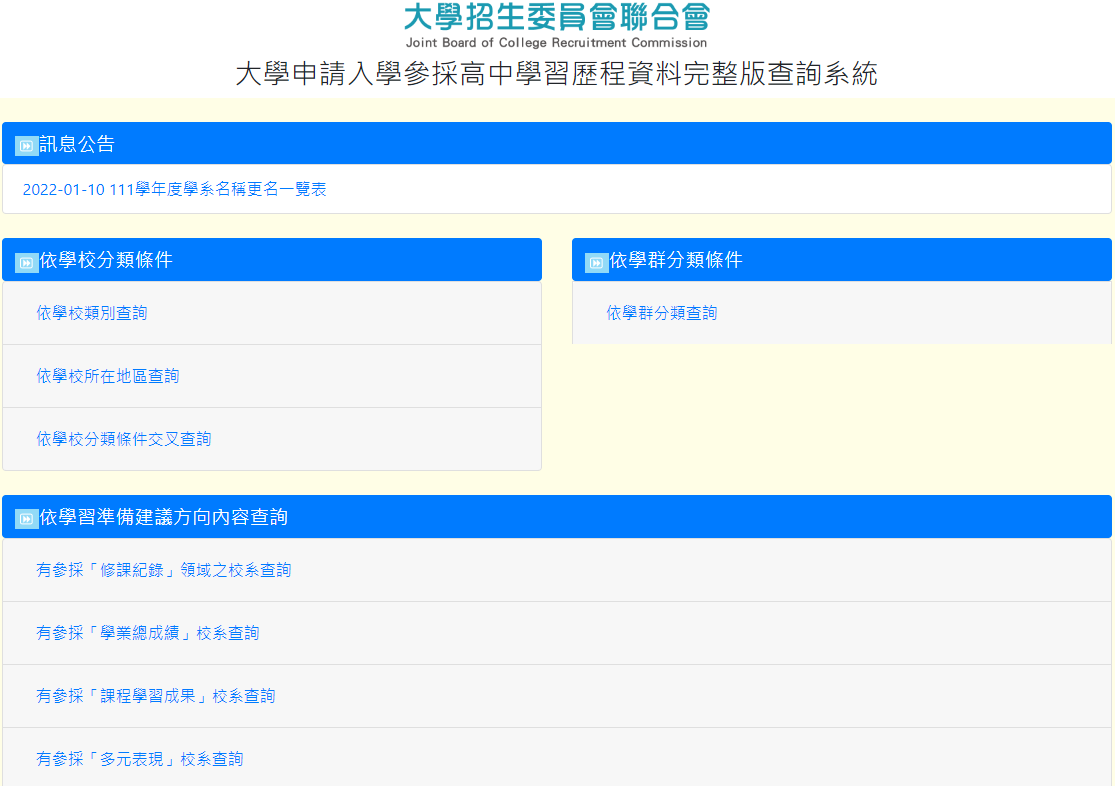 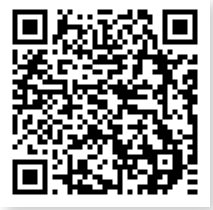 招聯會(學習歷程資料參採查詢)
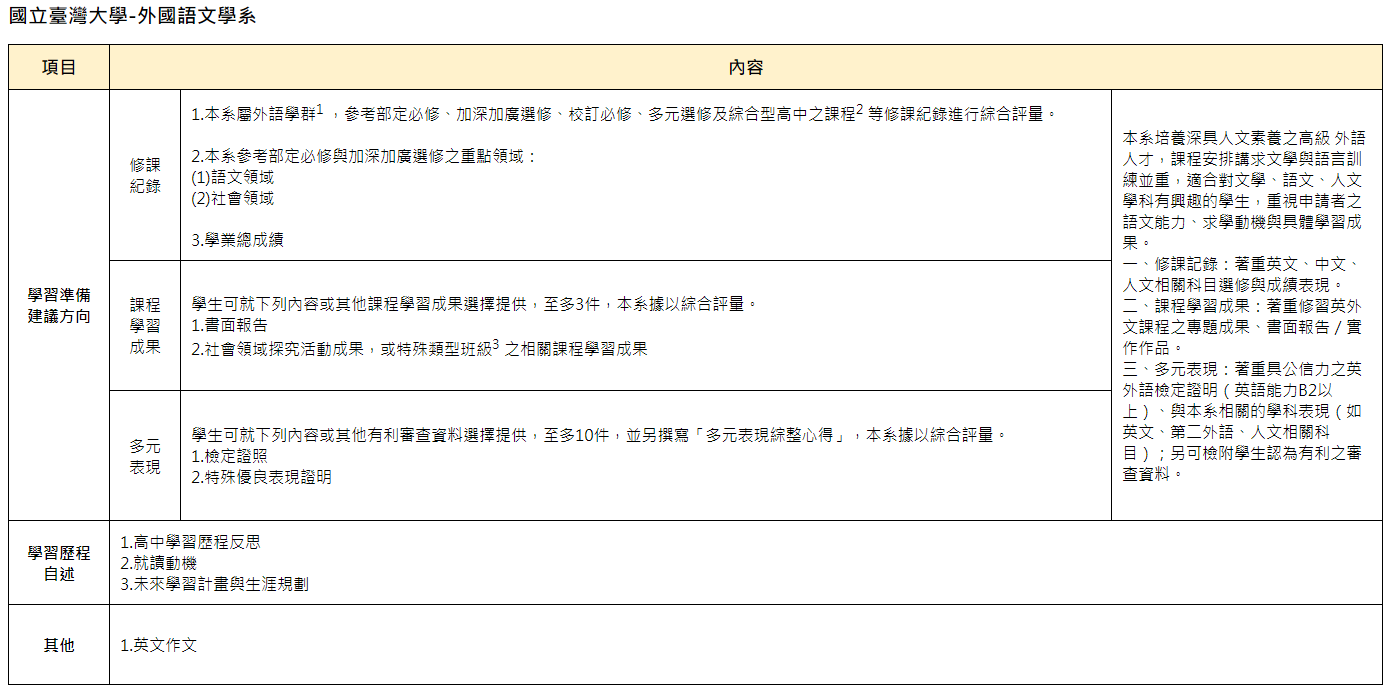 我是高一學生，我該做什麼??
1)多方試探不同課程以瞭解自己的喜好， 
    為高二分組做準備
2)若有意願選週期性課程
3)自主學習計畫撰寫與實施
4)累積學習歷程成果，試探自己能力及興趣
我是高二學生，我該做什麼??
1)高二選組後有不同的加深加廣課程
  2)多元選修課程、彈性課程多方試探
      非考試科目，可豐富學習歷程，協助探索興趣
  3)了解選修課程之學習目標及對應學群，完成學習
      成果上傳，對升學更有利
我是學生家長，我該做什麼??
1)了解學習歷程檔案的重要性    
2)透過孩子的課程學習成果，了解孩子在學      
    校課程的學習狀況
3)鼓勵孩子多元展能，積極參與各項學習活動，
     發現興趣並找到生涯定向
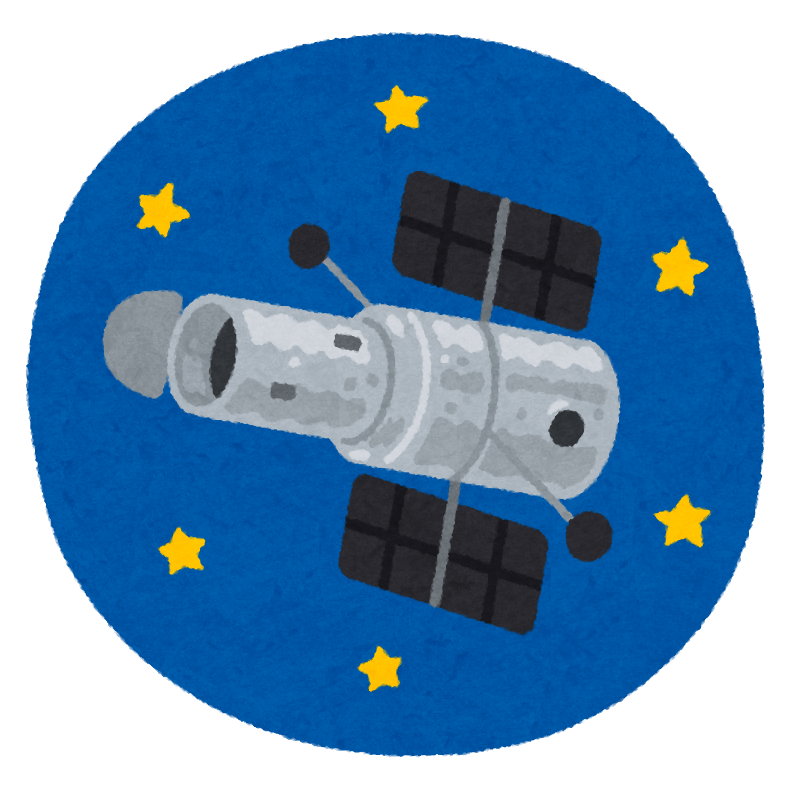 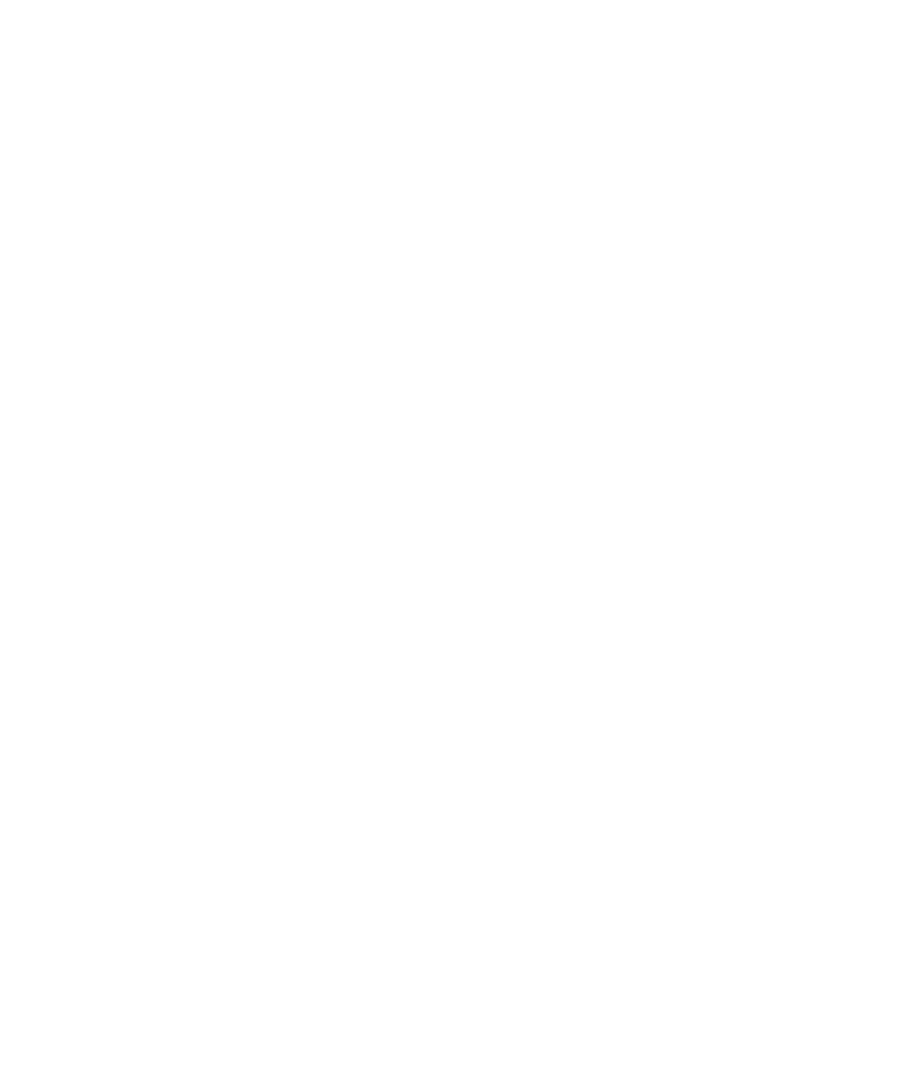 謝謝聆聽
THANK YOU